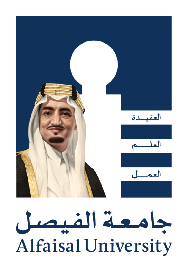 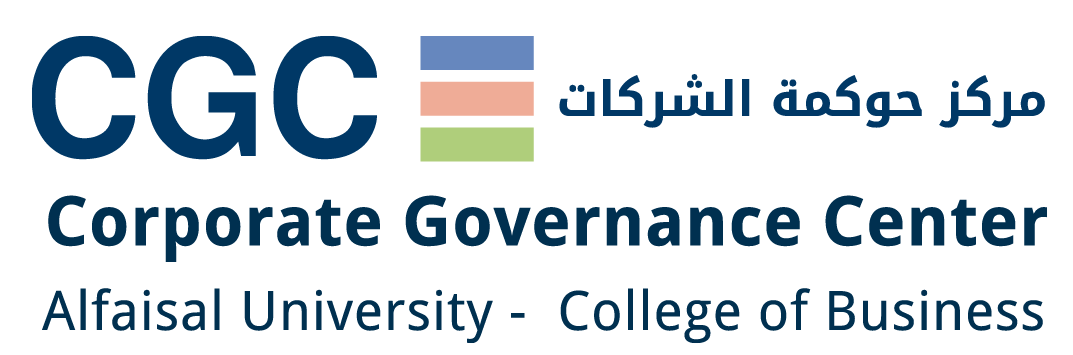 College of Business
First International Corporate Governance Conference 
''Growing the Pie through Good Governance within Vision 2030''
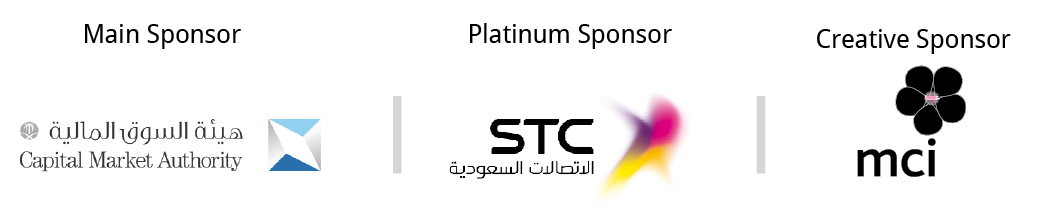 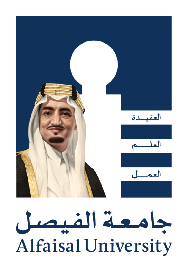 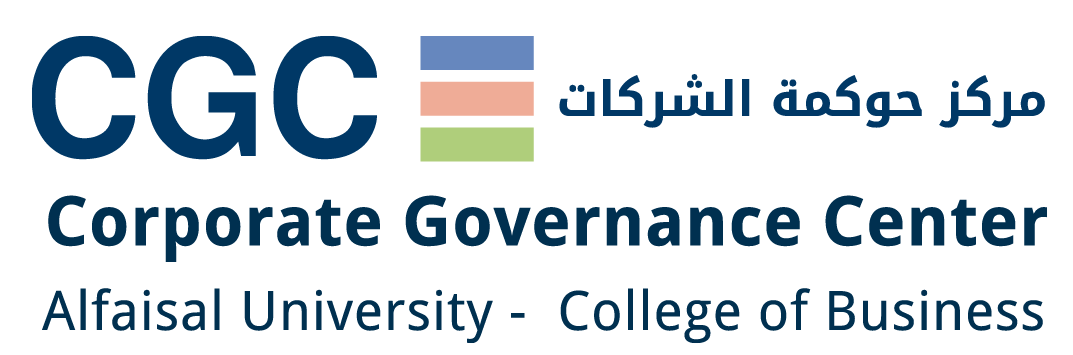 Top Eight Non-Financial Companies
12/8/2019
Corporate Governance Conference
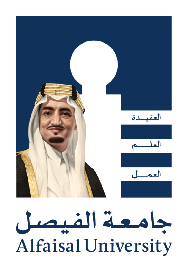 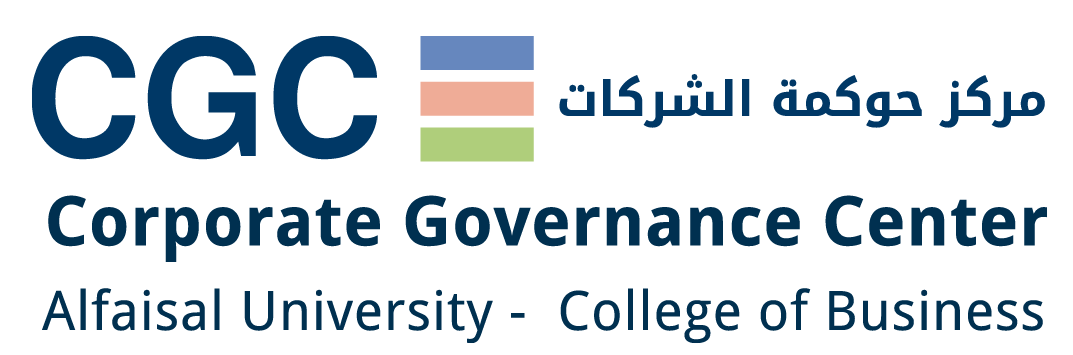 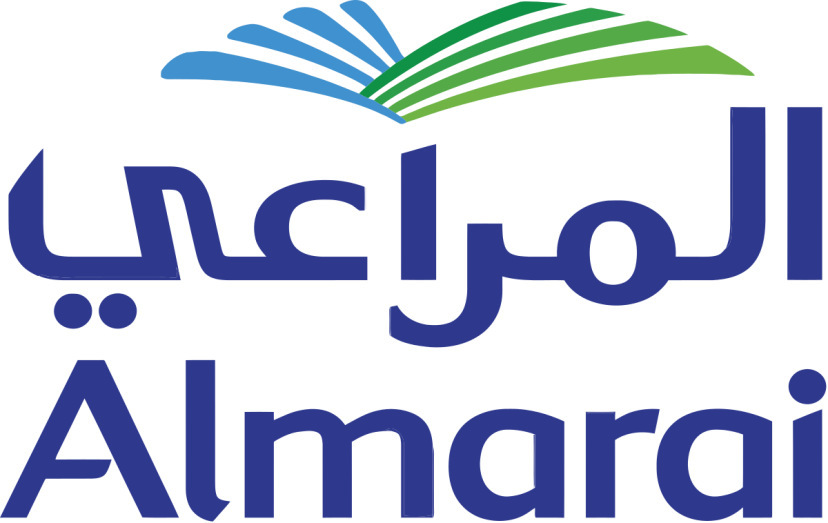 Almarai Co.
12/8/2019
Corporate Governance Conference
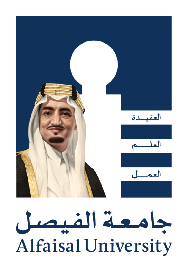 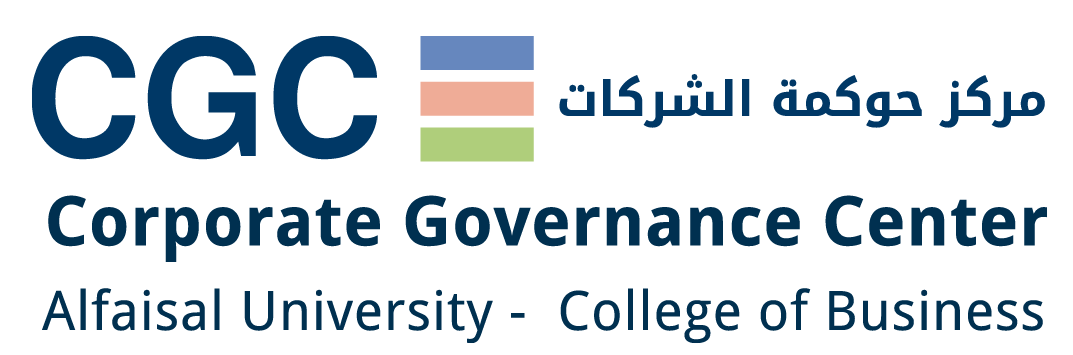 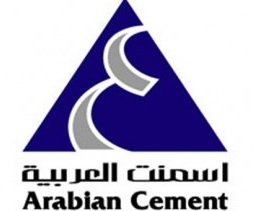 Arabian 
Cement Co.
12/8/2019
Corporate Governance Conference
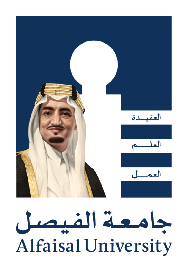 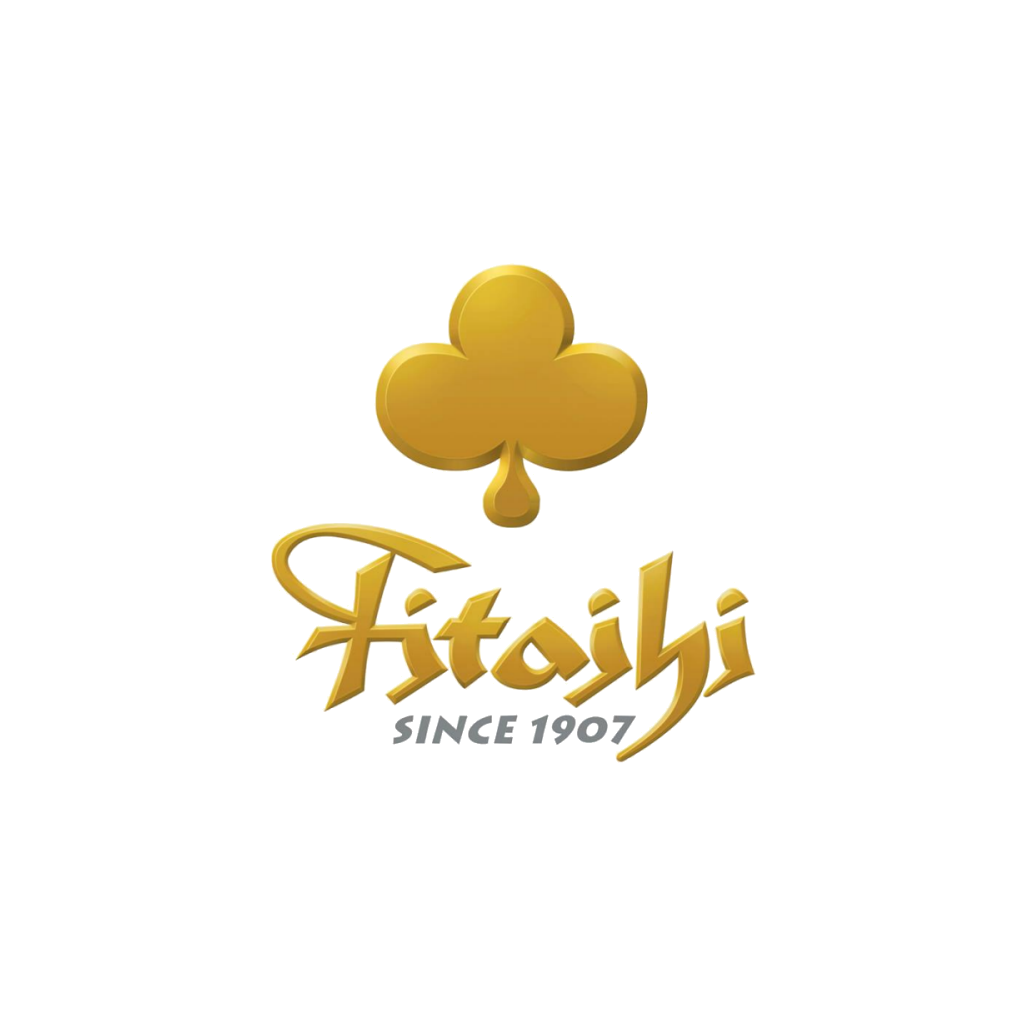 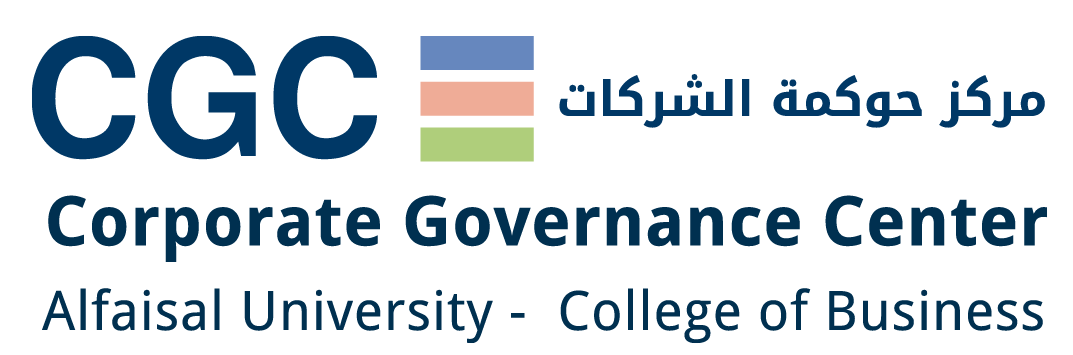 Fitaihi Holding Group.
12/8/2019
Corporate Governance Conference
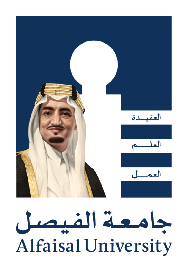 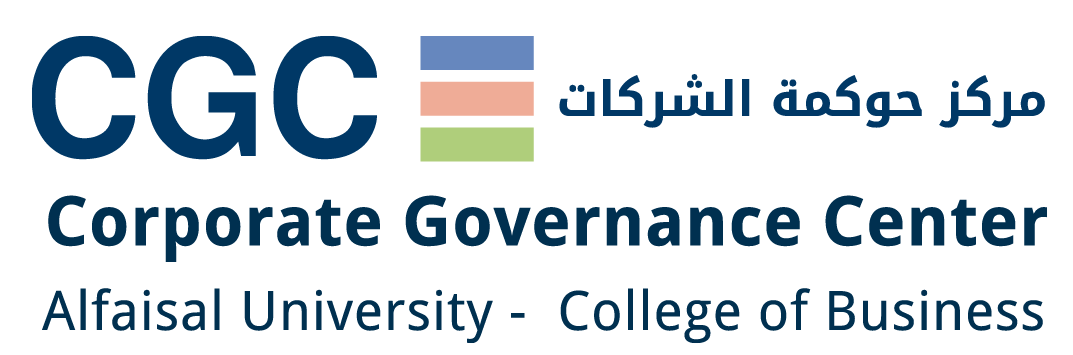 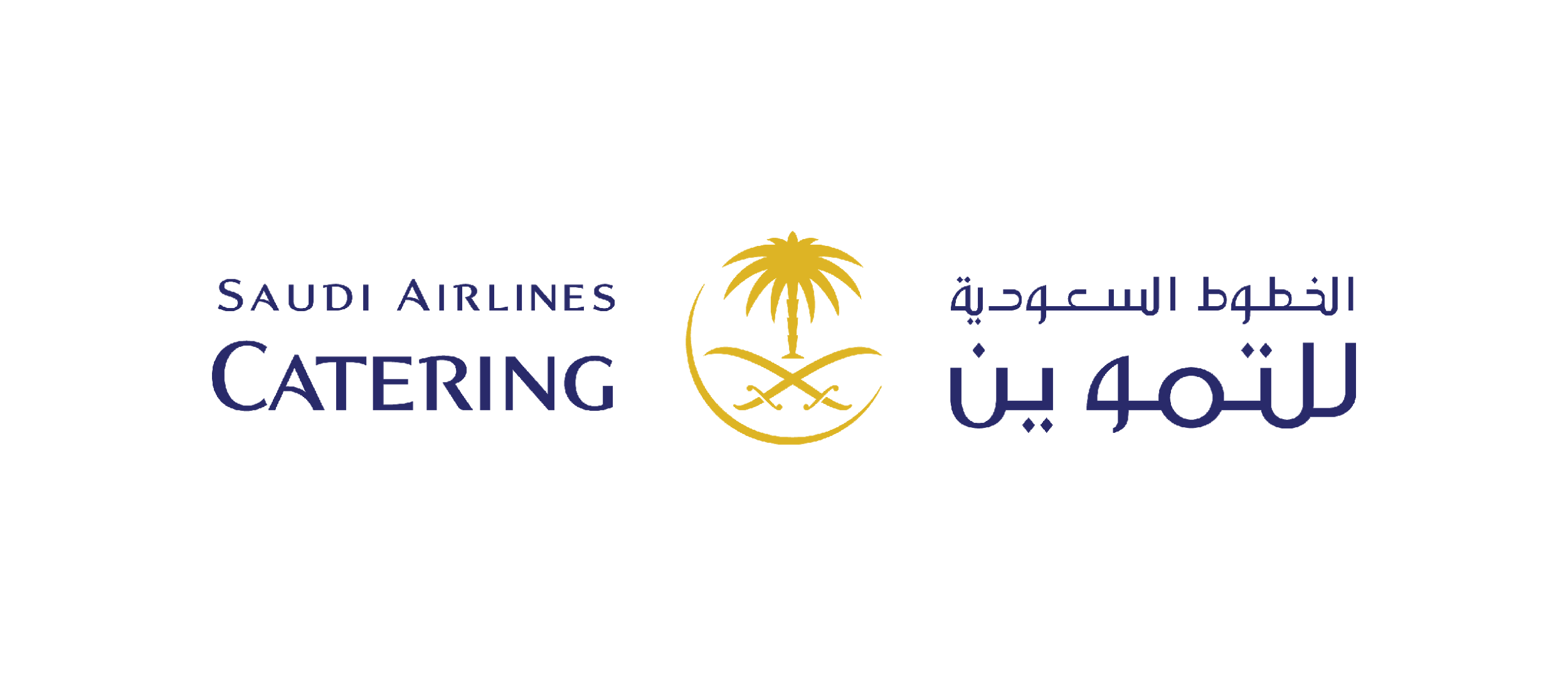 Saudi Airlines Catering Co.
12/8/2019
Corporate Governance Conference
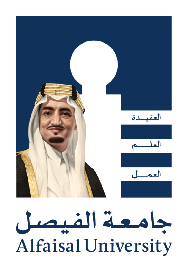 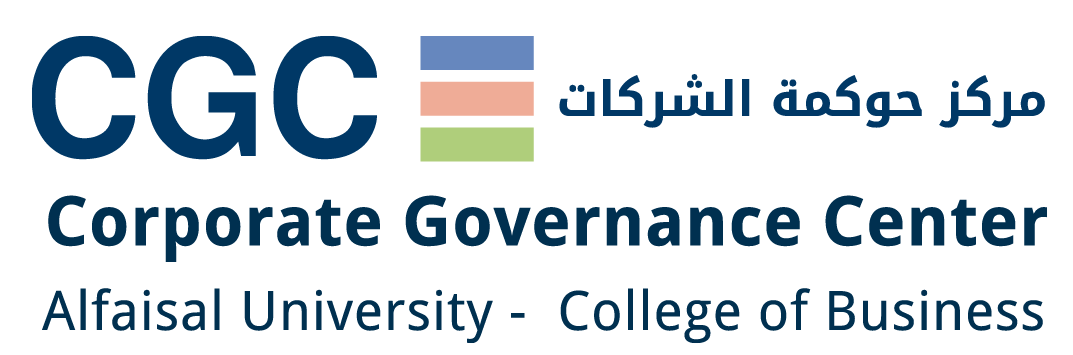 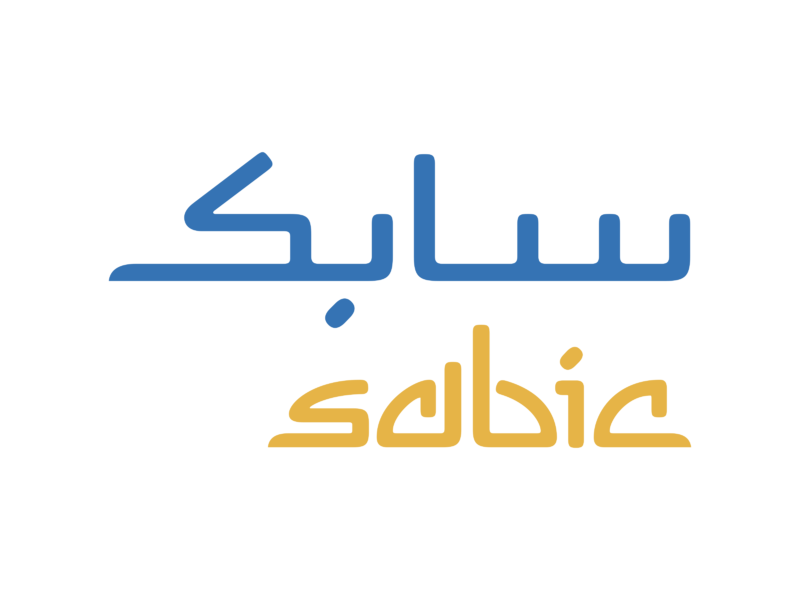 Saudi Basic Industries Corp.
12/8/2019
Corporate Governance Conference
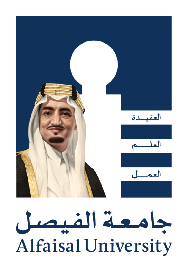 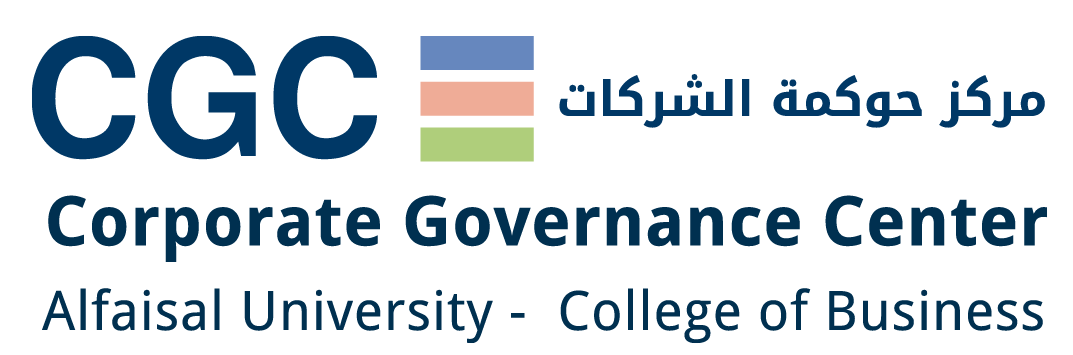 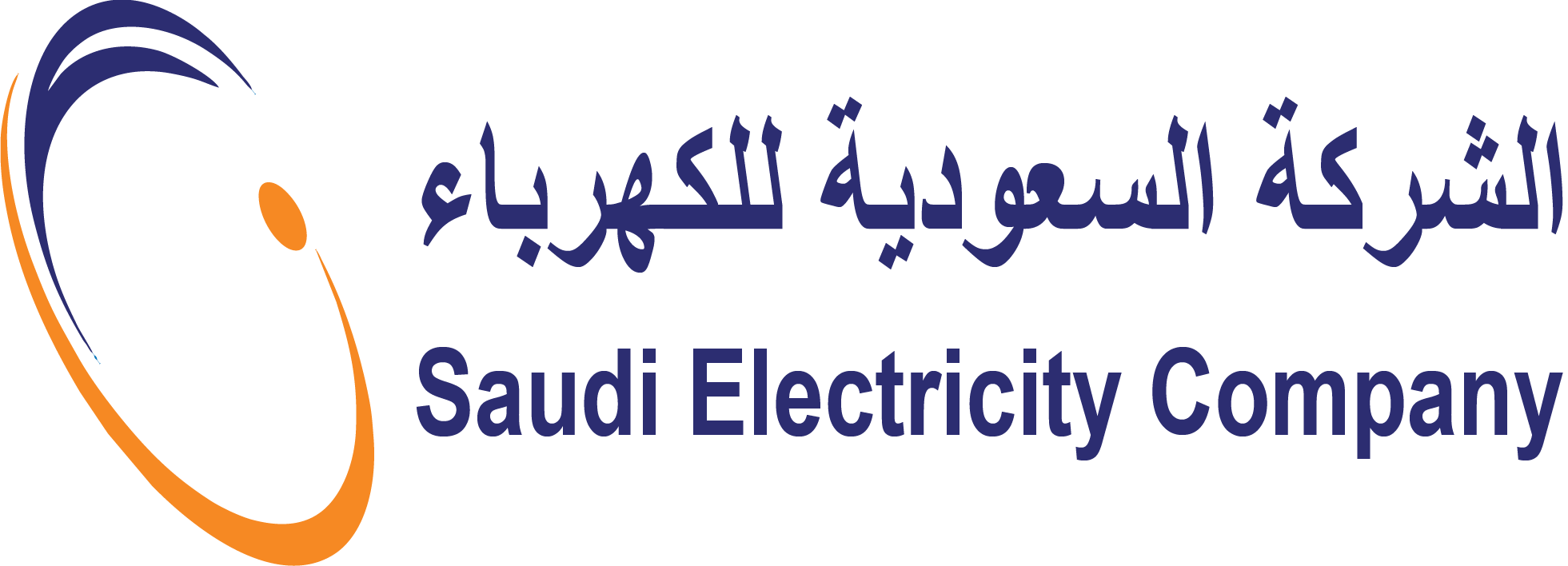 Saudi Electricity Co.
12/8/2019
Corporate Governance Conference
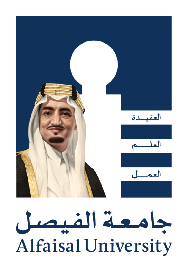 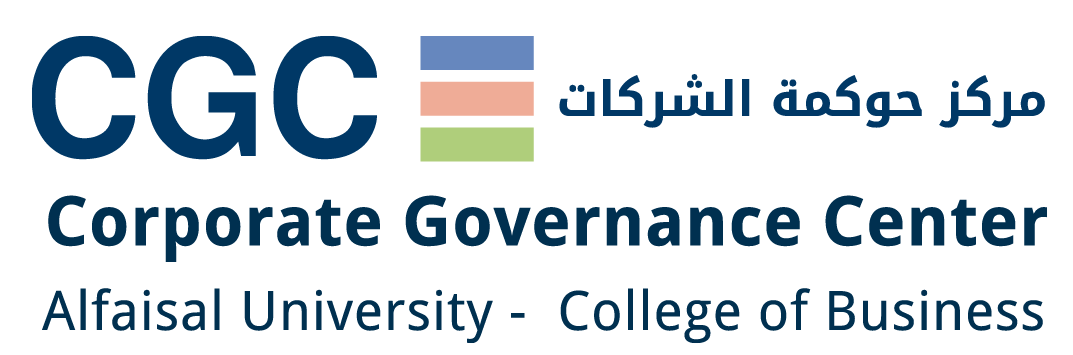 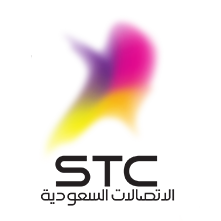 Saudi Telecom Co.
12/8/2019
Corporate Governance Conference
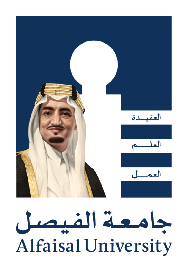 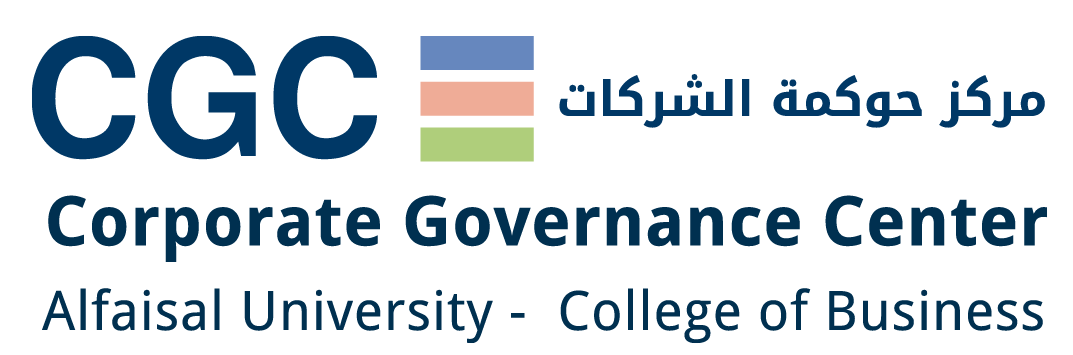 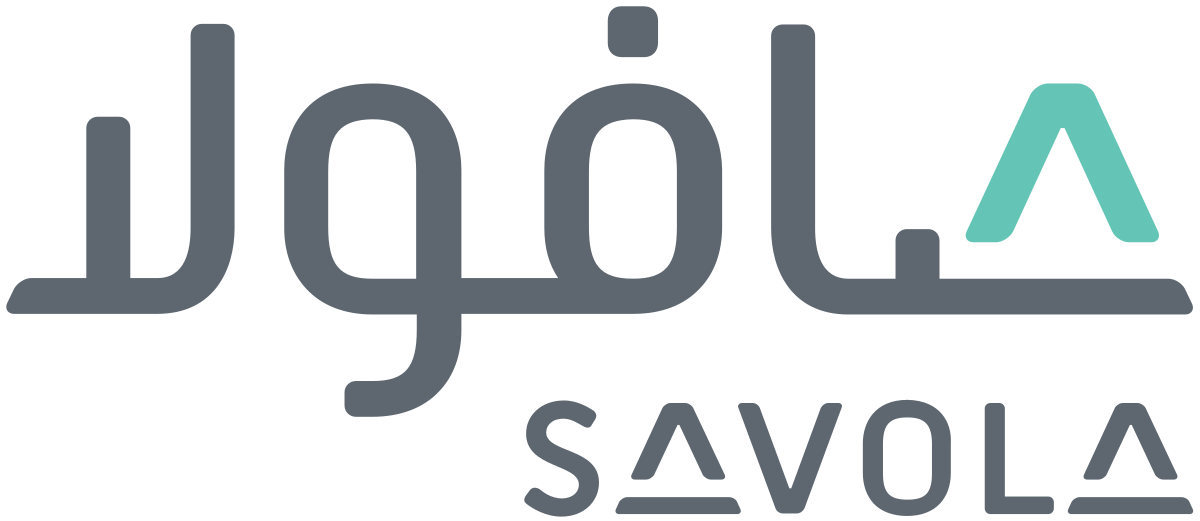 Savola Group.
12/8/2019
Corporate Governance Conference
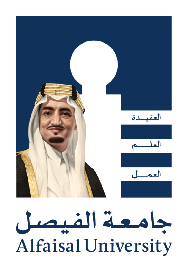 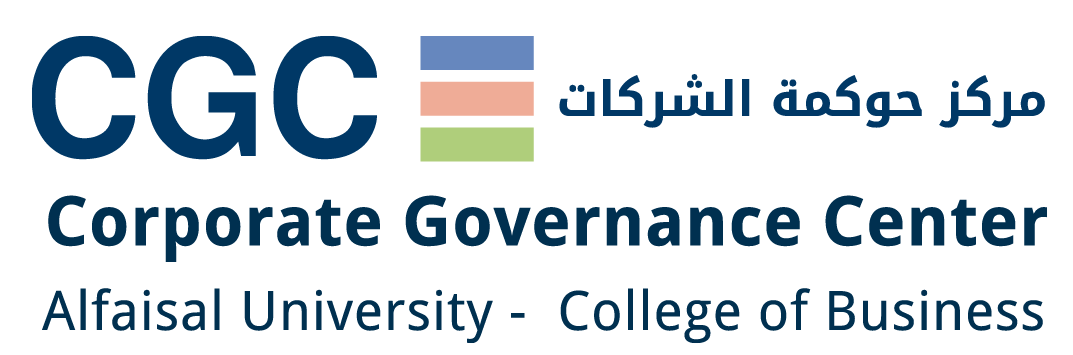 Top Three Financial Companies
12/8/2019
Corporate Governance Conference
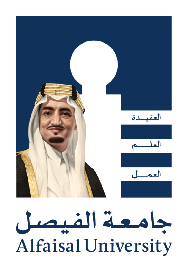 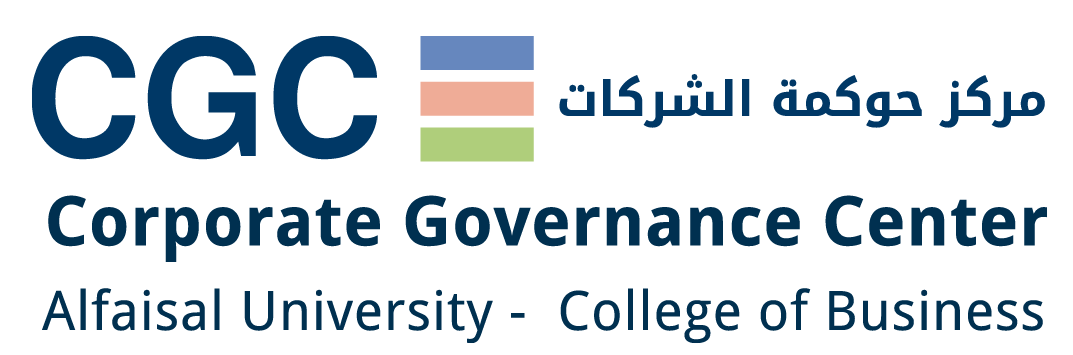 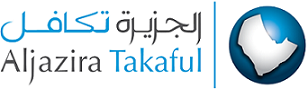 Aljazira Takaful Taawuni Co.
12/8/2019
Corporate Governance Conference
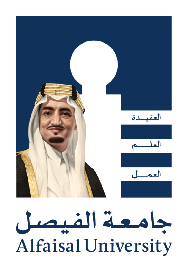 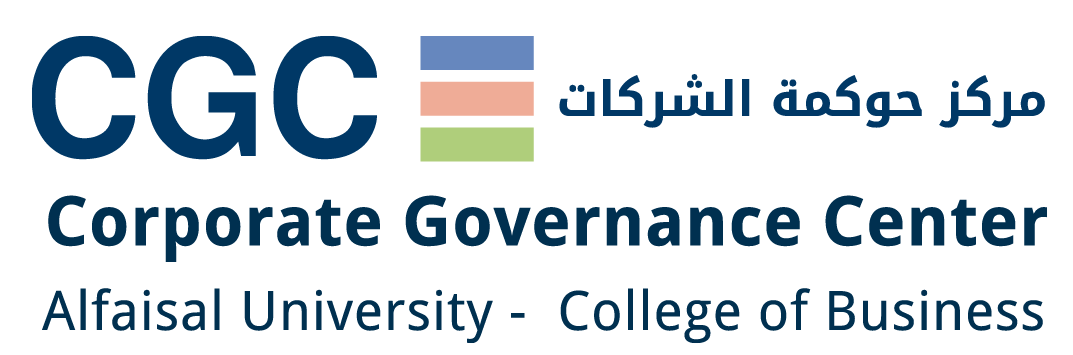 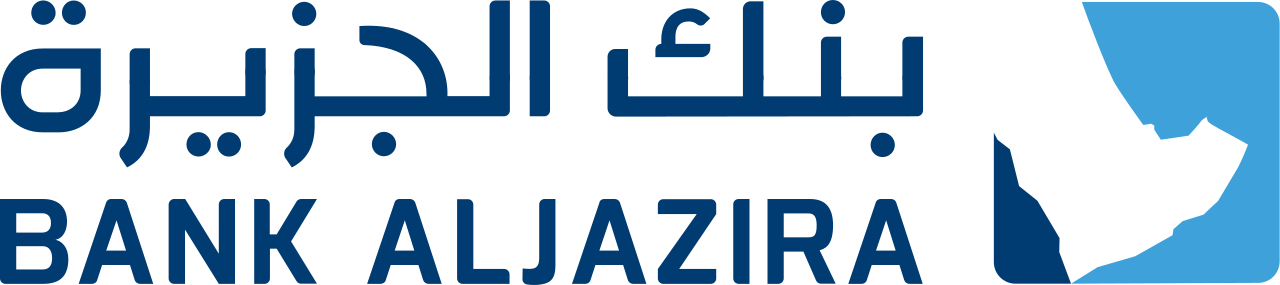 Bank Aljazira.
12/8/2019
Corporate Governance Conference
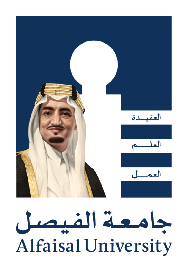 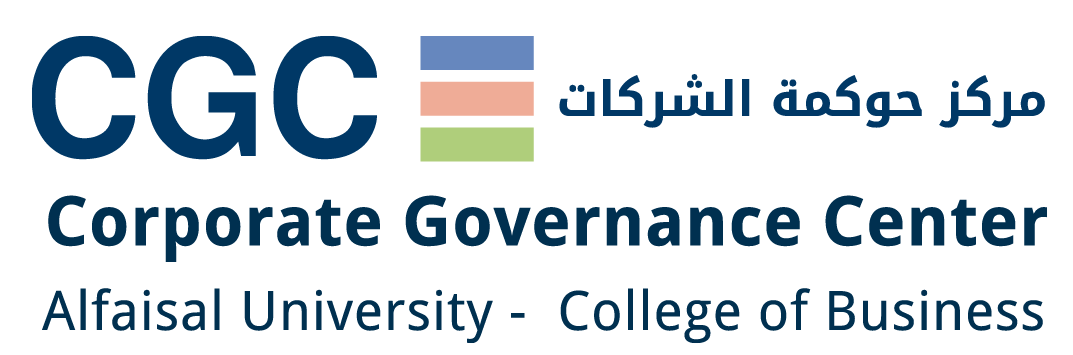 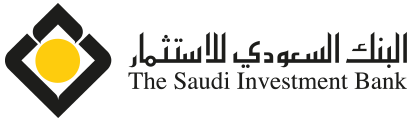 Saudi Investment Bank.
12/8/2019
Corporate Governance Conference
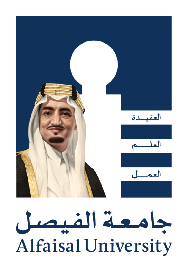 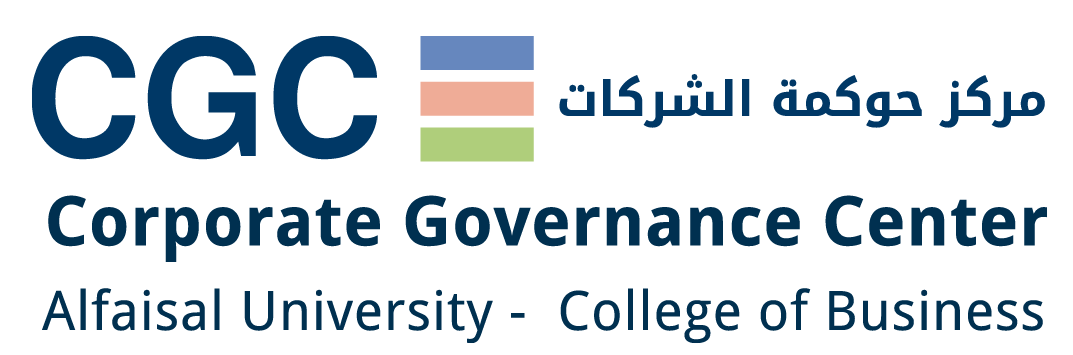 Top Twenty Non-Financial Companies
12/8/2019
Corporate Governance Conference
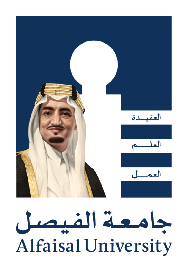 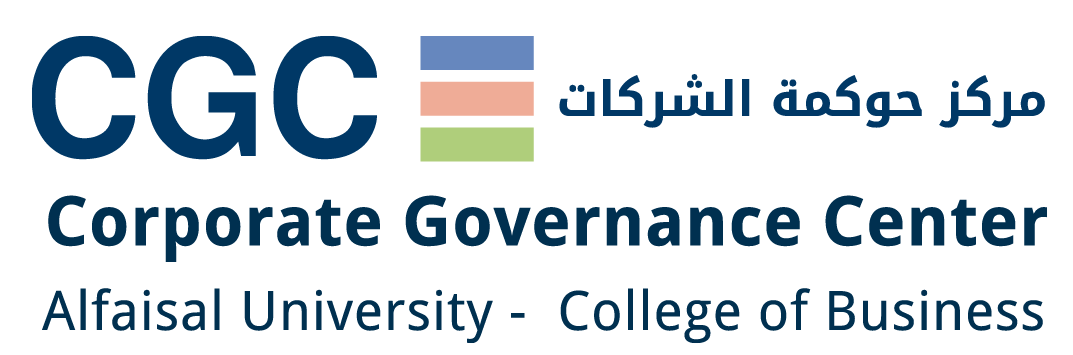 Alandalus Property Co.

Alkhaleej Training and Education Co.

Al Yamamah Steel  Industries Co.

Electrical Industries Co.
12/8/2019
Corporate Governance Conference
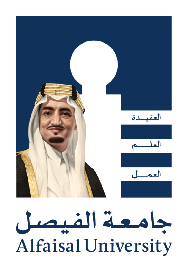 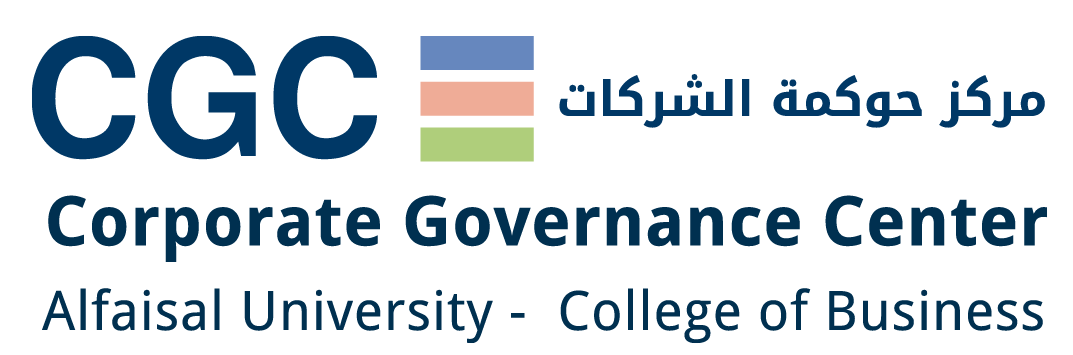 Jabal Omar Development Co.

Lazurde Company for Jewelry.

Middle East Paper Co.

Najran Cement Co.
12/8/2019
Corporate Governance Conference
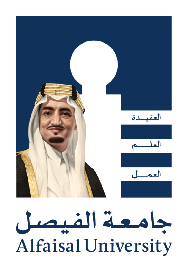 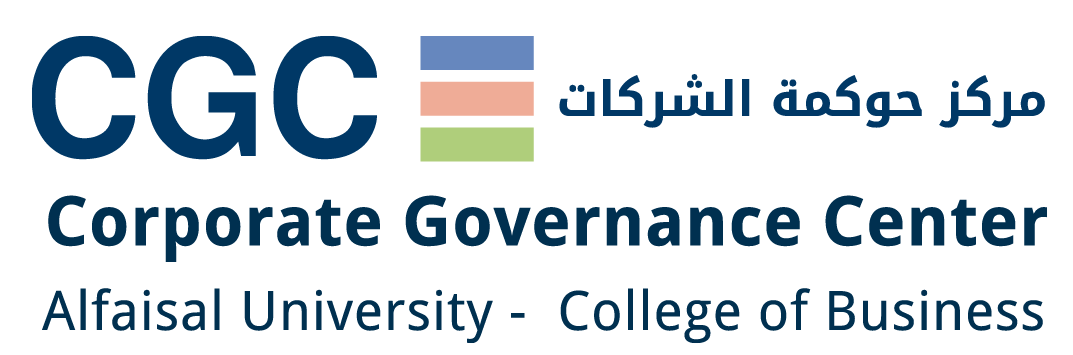 National Agricultural Development Co.

Sahara International Petrochemical Co.

Saudi Advanced Industries Co.

Saudi Arabian Mining Co.
12/8/2019
Corporate Governance Conference
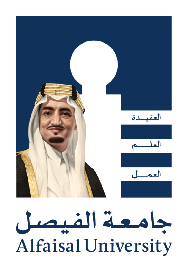 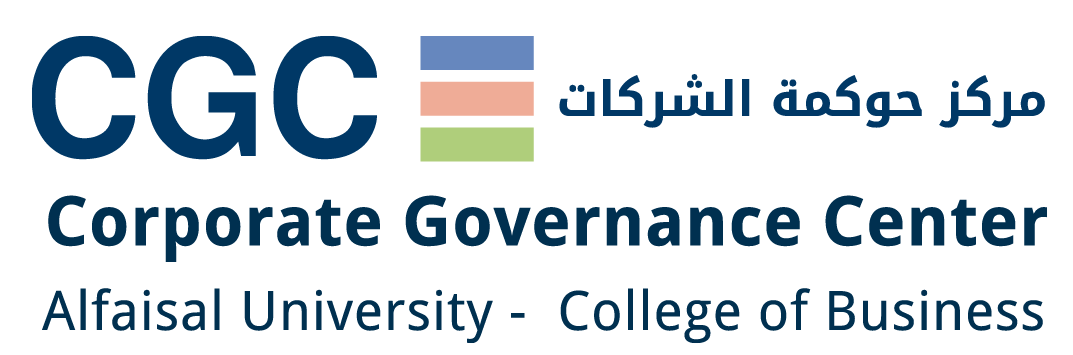 Saudi Automotive Services Co.

Saudi Ground Services Co.

Saudi Industrial Investment Group.

Saudi Kayan Petrochemical Co.
12/8/2019
Corporate Governance Conference
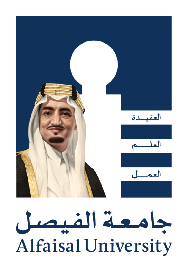 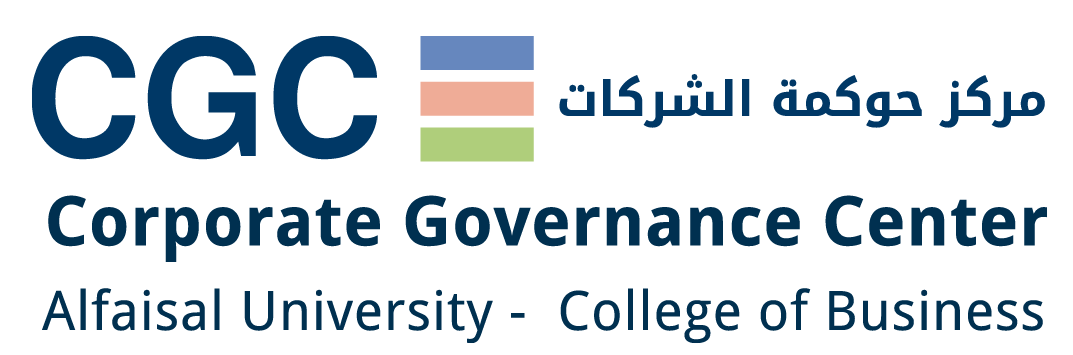 Saudi Marketing Co.

Saudi Public Transport Co.

Seera Group Holding.

United Wire Factories Co.
12/8/2019
Corporate Governance Conference
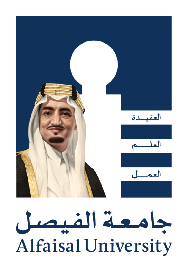 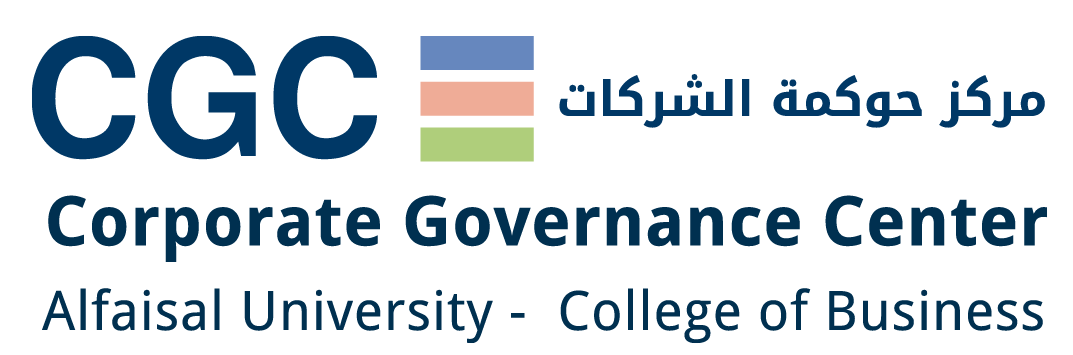 Top Twelve Financial Companies
12/8/2019
Corporate Governance Conference
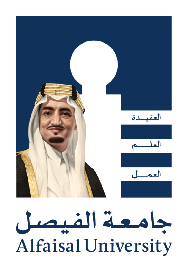 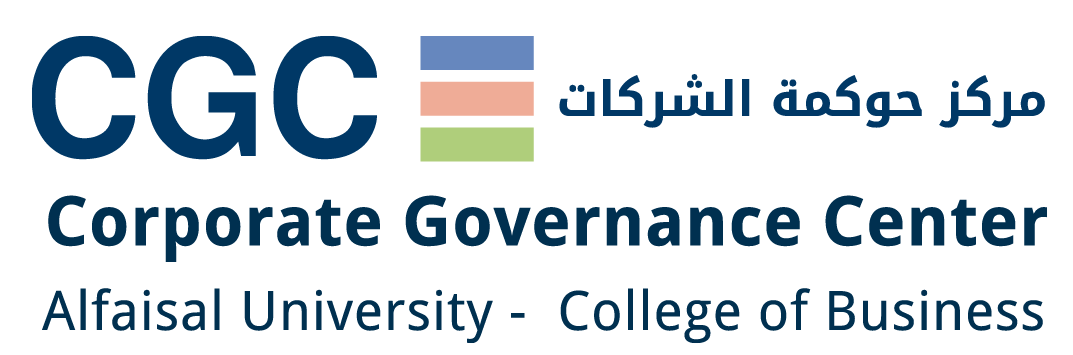 Alahli Takaful Co.

Al-Ahlia Insurance Co.

Alinma Tokio Marine Co.

Al-Rajhi Bank
12/8/2019
Corporate Governance Conference
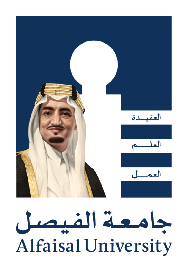 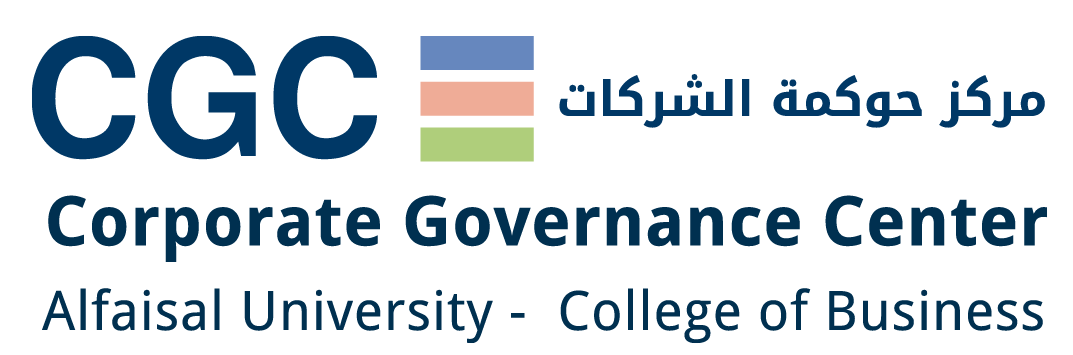 Al-Rajhi Company for Cooperative Insurance.

Arabian Shield Cooperative Insurance Co.

Bupa Arabia for Cooperative Insurance Co.

Riyad Bank.
12/8/2019
Corporate Governance Conference
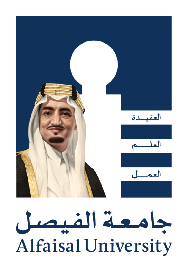 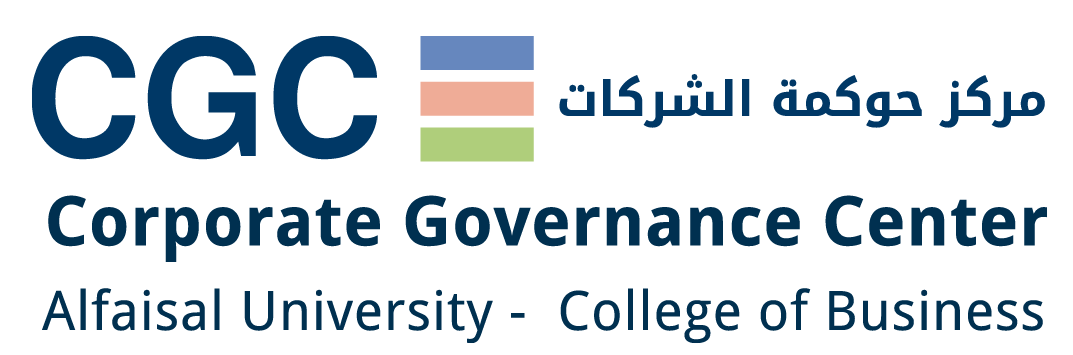 Saudi British Bank.

Saudi Enaya Cooperative Insurance Co.

Saudi Re for Cooperative Reinsurance Co.

Walaa Cooperative Insurance Co.
12/8/2019
Corporate Governance Conference
Many Congratulations to all. I hope next December (2020) you will be among
 those who will receive the
 Corporate Governance Excellence Award.
12/8/2019
Corporate Governance Conference